Геополитика Японии
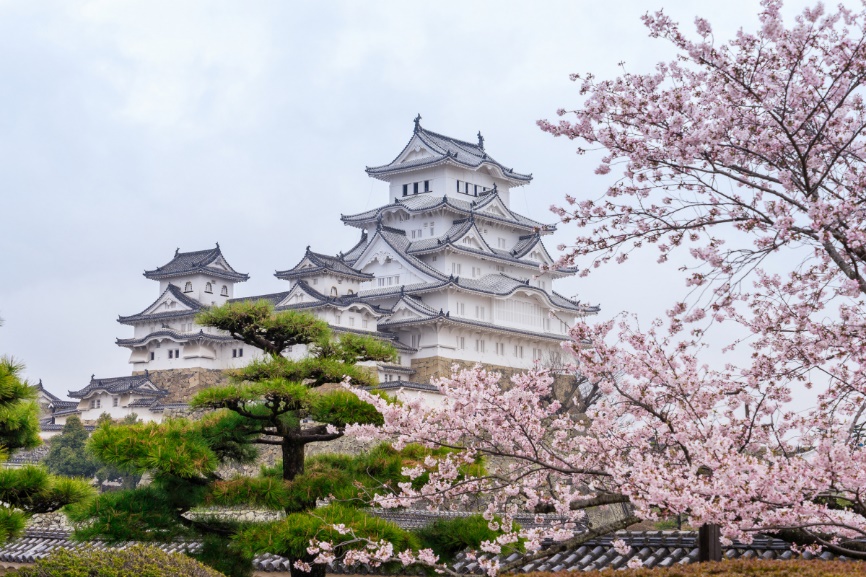 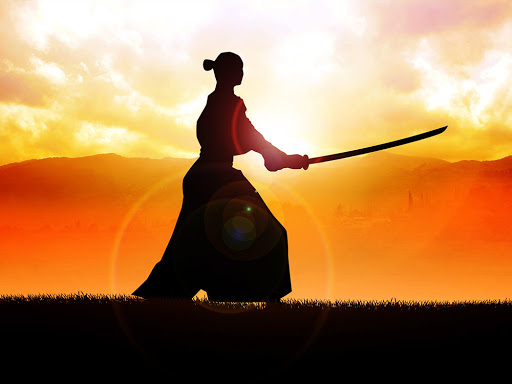 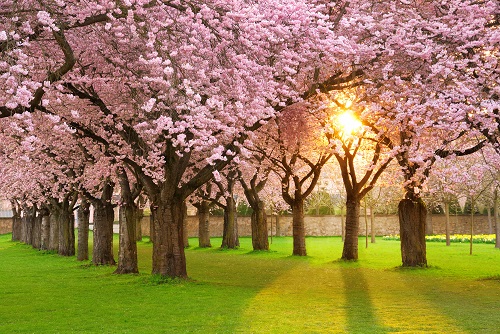 Что же такое Япония?
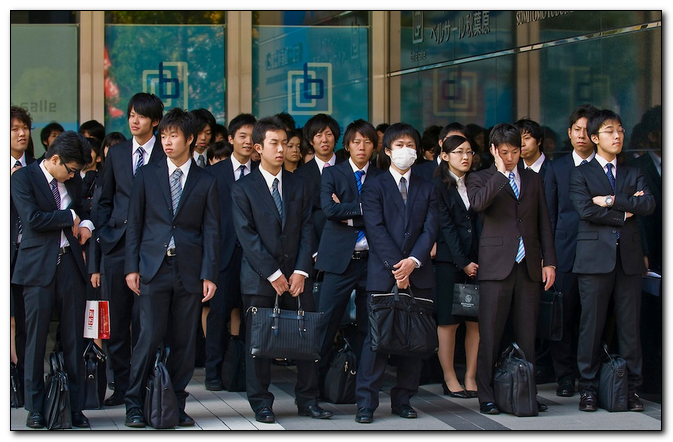 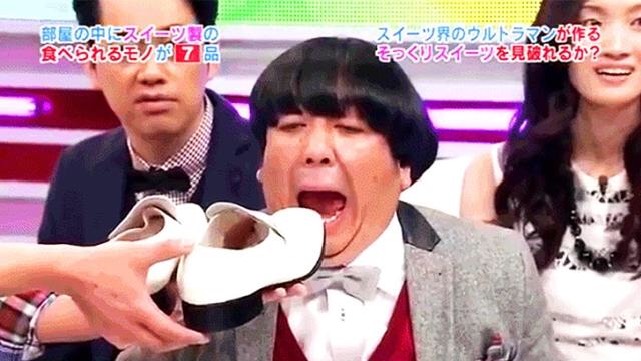 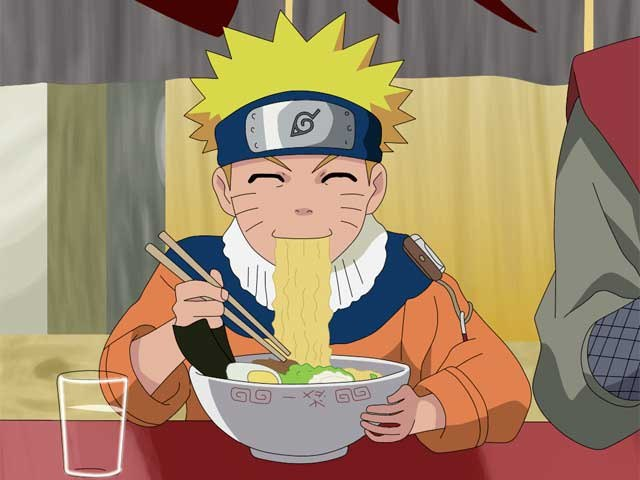 В массовом сознании, Япония является страной контрастов. Первые ассоциации человека при упоминании этой страны – это забавные развлекательные шоу, аниме, самураи и невероятно трудолюбивый народ. Давайте же попробуем разобраться в современной Японии и что она из себя представляет на геополитическом пространстве.
Япония в средневековье
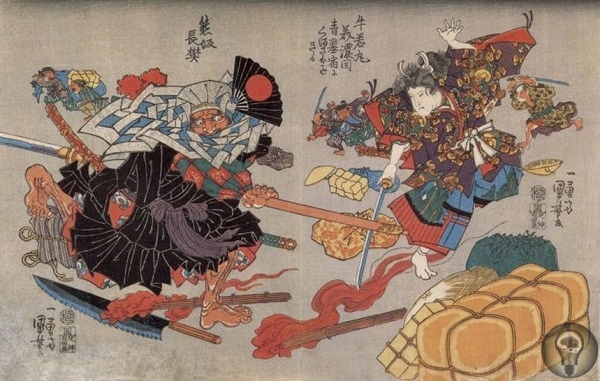 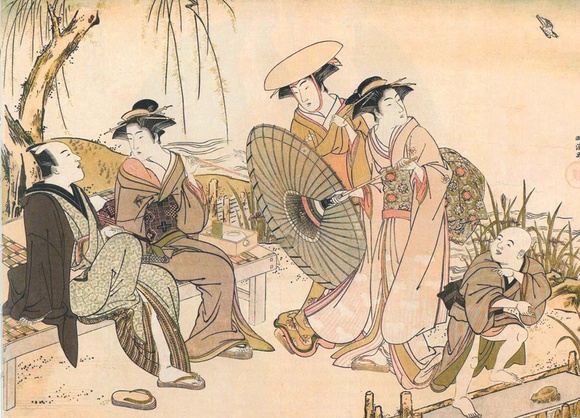 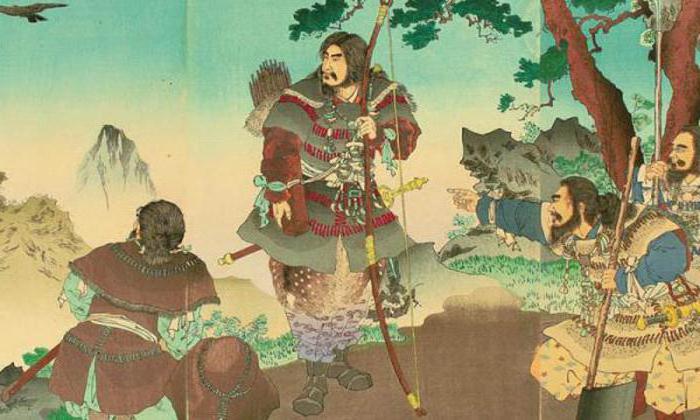 Япония прошла крайне тернистый путь к своему образованию. Вторжение монголов, феодальная раздробленность, огромное количество гражданских войн и государственных переворотов, укорененные сословные и религиозные традиции, которые мешали быстрому развитию Японии и держали её на месте
Период «Сэнгоку Дзидай»
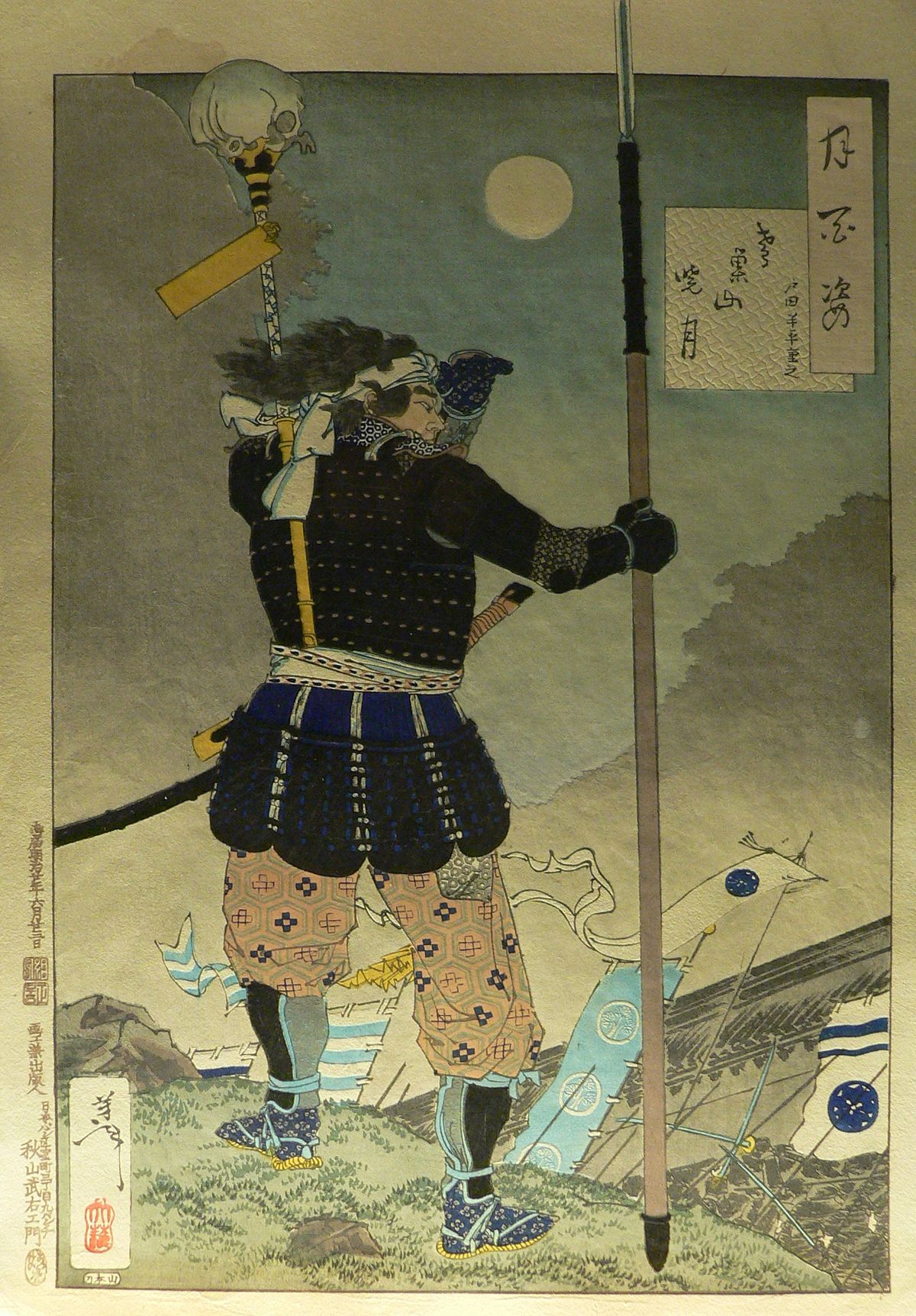 Наверное, один из самых кровопролитных периодов истории Японии со второй половины XV до начала XVII века, когда она поставила перед собой задачу начала объединения и централизации Японского государства под одним феодальным знаком. Начался потерей сёгунами династии Асикага контроля над страной, что привело к децентрализации государственной власти («смута годов Онин» в 1467—1477 годах).Часто другой датой начала периода считают 1493 г., год смерти Хатакэяма Масанага.
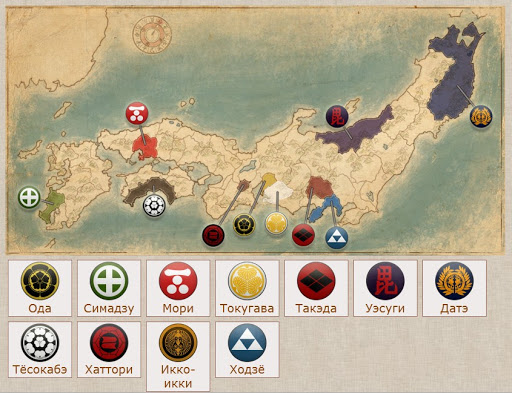 За правление государством сражалось более 15 феодальных кланов, которые по сути имели примерно одинаковую силу и площадь под владениями. Эта борьба авершилась установлением сёгуната Токугава (1603). Иногда концом этой эпохи считают изгнание последнего сёгуна из династии Асикага из Киото по повелению Ода Нобунага — 1573 г.
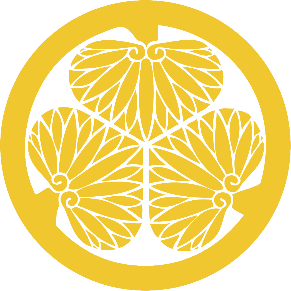 Сёгунат Токугава
Почти всё правление Сёгуната Токугава страна была закрытой от внешнего мира. Проводилась жесткая политика изоляционизма из-за тотального недоверия к иностранным купцам и христианской угрозы. Тем не менее, была попытка со стороны расширить свои владения и пойти походом на Корею, империю Мин и Индию. Несмотря на весь размах плана, дальше Кореи дойти японцы не смогли
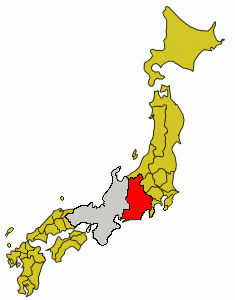 Кризис феодализма, «открытие страны»
В XIX веке Японии пришлось прервать свою добровольную изоляцию от всего мира, поскольку всё более настойчивы были попытки западных стран наладить с ней отношения. Наиболее инициативными в этом отношении были США, нуждавшиеся в промежуточных стоянках по дороге в Китай, с которым они вели в то время оживлённую торговлю. 
На первые мирные предложения американцев японцы ответили отказом, что привело к угрозе вооружённого нападения со стороны американских властей в 1853 году. В это же время российские правительство также пыталось наладить отношения с японцами, но делало это в мирной форме (Симодский трактат). 
Напуганное демонстрацией военной мощи Америки, японское правительство было вынуждено согласиться на все предъявляемые требования. В результате этого были подписаны многочисленные договоры с Америкой и с большинством стран Западной Европы. Японии эти договоры нанесли только вред, поскольку японцы были вынуждены принимать все условия торговли, навязываемые им извне. И без того не сильно развитая японская экономика не выдержала напора развитых капиталистических держав Запада и дала трещину. Резко ухудшилось положение крестьян и ремесленников, что породило многочисленные бунты, окончательно подорвавшие авторитет правящего клана Токугава.
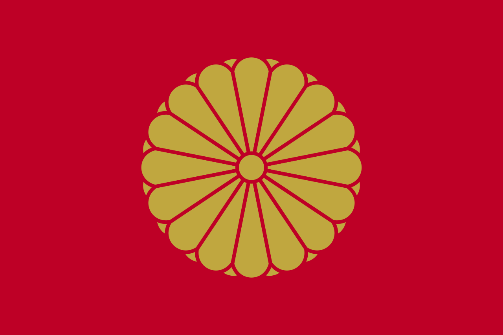 Реставрация императорской власти
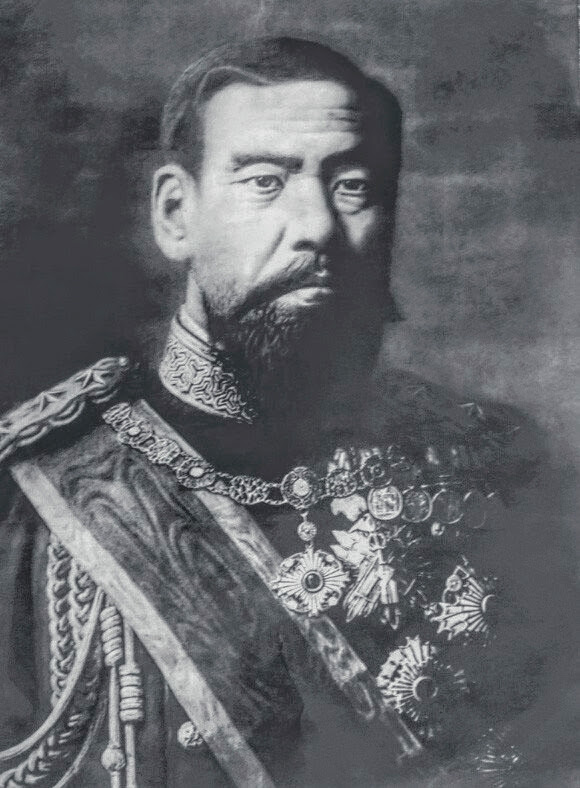 В 1868 году состоялась реставрация Мэйдзи, в ходе которой был ликвидирован сёгунат и было восстановлено прямое Императорское правление. Монаршую резиденцию и столицу страны перенесли из Киото в Токио. 
Почти как и в древние времена, Император стал представлять собой высшую политическую и религиозную власть в стране. Его статус определяла Конституция Великой Японской империи и Закон об Императорском доме 1889 года, а титул Императора переходил по мужской линии старшему сыну (женщины из престолонаследования отныне исключались).
Император Мейдзи
Эпоха Мейдзи или «расцвет империи»
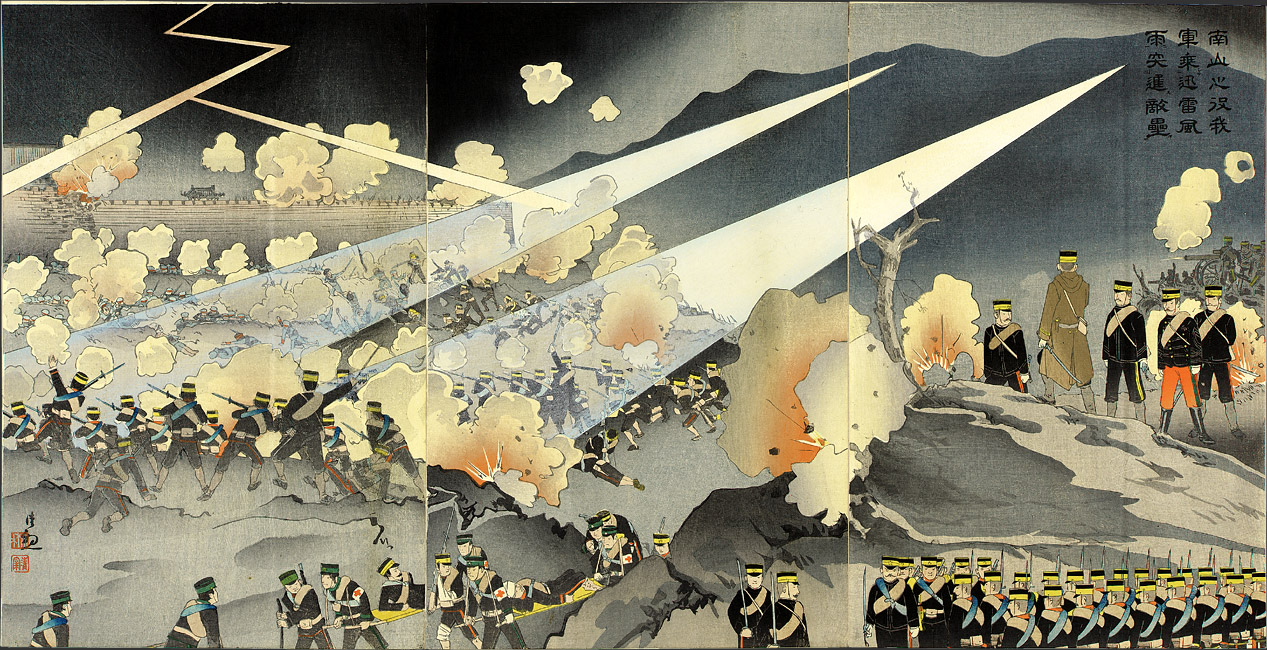 Битва при Цзиньчжоу, ставшая символом начала эпохи Мэйдзи
Эпоха Мэйдзи— период в истории Японии с 23 октября 1868 по 30 июля 1912 года, когда императором был Муцухито. Император Муцухито взял имя Мэйдзи, которое означает «просвещённое правительство» И действительно, этот период ознаменовался отказом Японии от самоизоляции и становлением её как мировой державы. Буквально за 30 лет Япония превратилась из отсталой страны феодального типа, до мощного субъекта азиатского региона. Были подвержены изменениям все ветви власти, армия, флот, экономика, суд, правительство, ликвидация самураев как сословия.
Япония на мировой арене
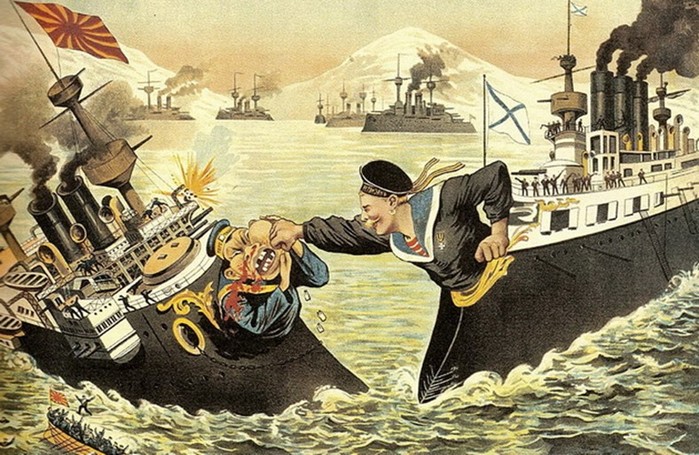 Русско-Японская война стала первым громким заявлением Японской империи о своем существовании на мировой арене. В ходе разделения Китая в конце ХІХ века, Японии принадлежала часть Манчжурии. Наплевав на все разделения, Российская империя протянула железную дорогу через Маньчжурскую границу, тем самым нарушив японский суверенитет и целостность границ. Японии судилось сдержать удар одной из самых крепких и огромных империй того времени. Результатом этой войны стала ошеломляющая победа японских войск, разгром России, революция 1905-1907 в России и небывалый авторитетный подъем Японии в глазах всего мира.
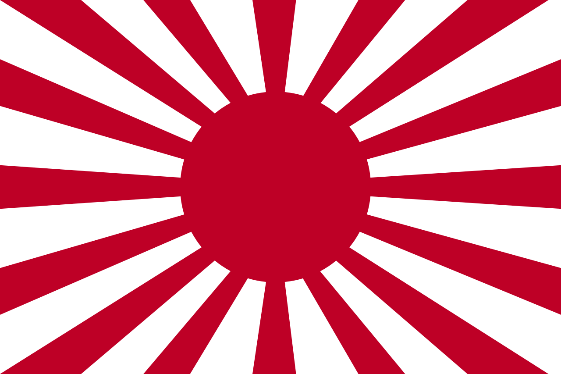 Японская империя
В начале XX века непродолжительный демократический период Тайсё сменился ростом милитаризма и экспансионизма. Япония приняла участие в Первой мировой войне на стороне Антанты, расширив своё политическое влияние и территорию. В 1931 году, продолжая свою политику экспансионизма, заняла Маньчжурию и создала марионеточное государство Маньчжоу-Го. 
После доклада Литтона в 1933 году Лига Наций осудила её действия и Япония демонстративно покинула Лигу. В 1936 году Япония подписала Антикоминтерновский пакт с нацистской Германией, а в 1941 году присоединилась к странам «Оси». Тогда же Япония подписала Пакт о нейтралитете между СССР и Японией, обязавшись уважать территориальную целостность и неприкосновенность Монгольской народной республики и Маньчжоу-Го.
В 1937 году Япония вторгается и в другие части Китая, начиная вторую японо-китайскую войну (1937—1945), после чего США накладывают на неё нефтяное эмбарго. 7 декабря 1941 года Япония напала на Пёрл-Харбор и объявила войну США и Великобритании. Это приводит к участию США во Второй мировой войне. Японская империя завоевала Гонконг, Филиппины и Малакку, но в 1942 году поражение в Коралловом море лишило её преимущества на море. После атомных бомбардировок Хиросимы и Нагасаки 6 и 9 августа 1945 года авиацией США, а также после присоединения СССР к военным действиям против Японии, Япония подписала 2 сентября 1945 года Акт о безоговорочной капитуляции.
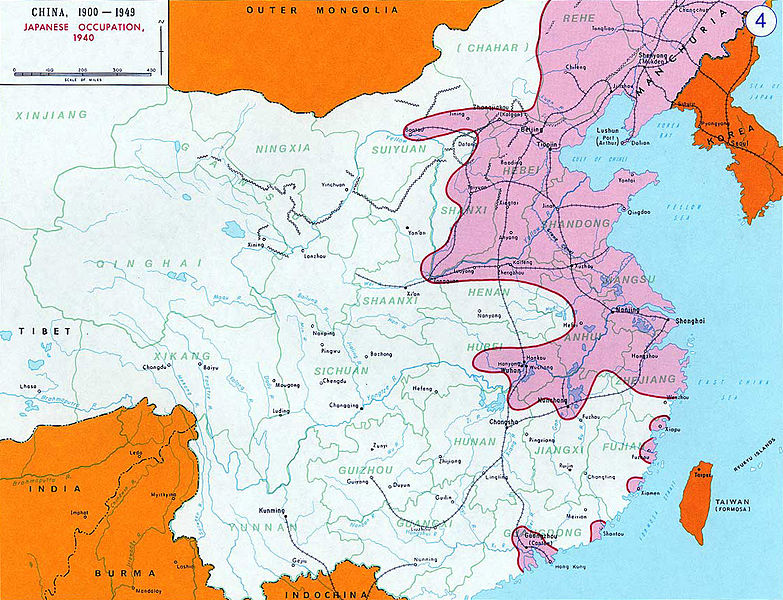 Оккупация Китая японскими войсками
После Второй мировой войны
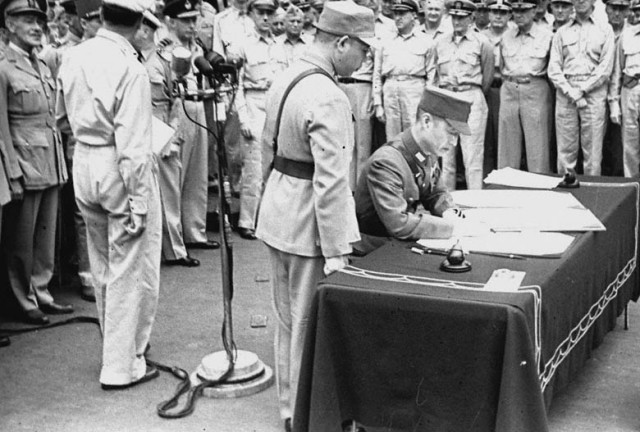 В 1947 году Япония приняла новую пацифистскую конституцию, в которой делается акцент на либеральную демократию. Оккупация Японии союзными войсками закончилась с принятием Сан-Францисского мирного договора, который вступил в силу в 1952 году, а в 1956 году Япония вступила в ООН. Позже Япония добилась рекордного экономического роста, который продолжался четыре десятилетия и составлял в среднем 10 % ежегодно. В 1991 году экономический рост сменился кризисом, из которого страна сумела выбраться только в 2000 году.
Капитуляция Японии
Современная Япония
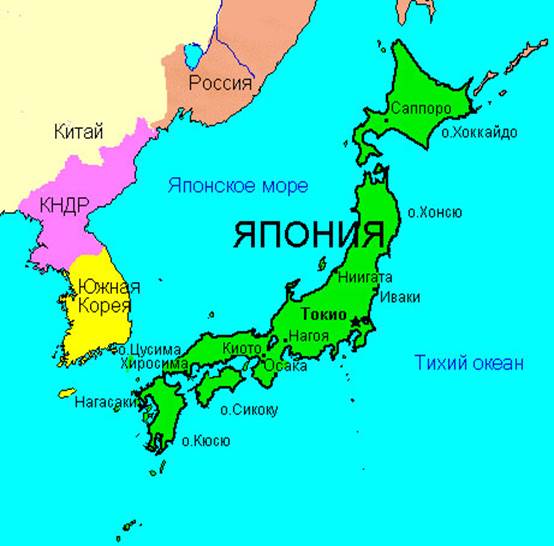 Современное положение Японии, ее политическая роль в мире совершенно не соответствуют достигнутой экономической мощи Страны восходящего солнца. В середине XXI в. политические условия, навязанные Японии США после поражения в войне 1941–1945 гг., а также настороженное отношение к ней политических лидеров и народов стран, оккупированных милитаристской Японией в 1935–1945 гг., значительно ограничивают ее свободу в выработке внешней политики, в выборе геополитического пути. Это касается и геостратегических отношений с ближайшими соседями, включая Россию.
Влияние идеологии на геополитическую стратегию Японии
После поражения Японии во Второй Мировой войне потерпела крах идеология силовой экспансии. На рубеже XX – XXI вв. мировое сообщество стало свидетелем ренессанса японского национализма, когда в связи с окончанием «холодной войны» США отпустили Японию в «свободное плавание». 
В целях «выживания» нации в XXI веке властью и обществом востребована идеология национализма. Опираясь на неё, Японии реализуют в целом успешную модель национального развития. Япония – пример государства, доказавшего возможность стабильного существования нации с гомогенной национальной идентичностью. 
Правящие круги Японии нацелены на поддержание у граждан веры в превосходство японской нации и государства, на распространение националистической идеологии, прежде всего, среди молодежи. С этой целью уже сформирована сеть организаций поддержки идеологии по всей стране.
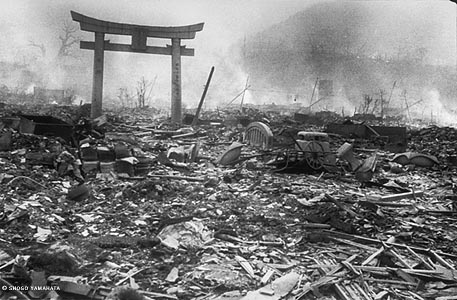 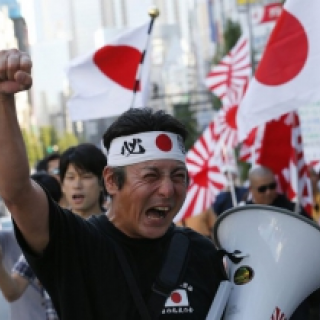 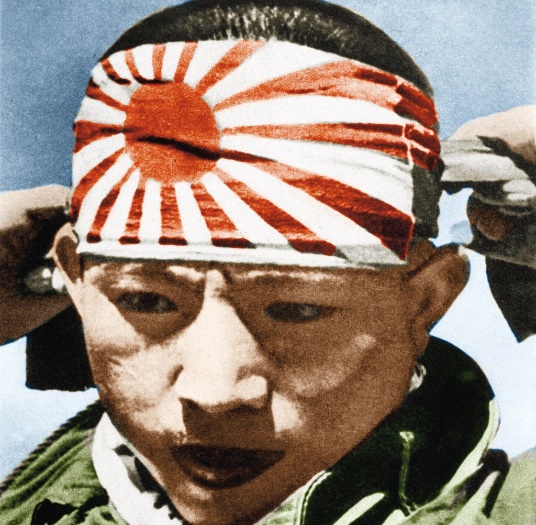 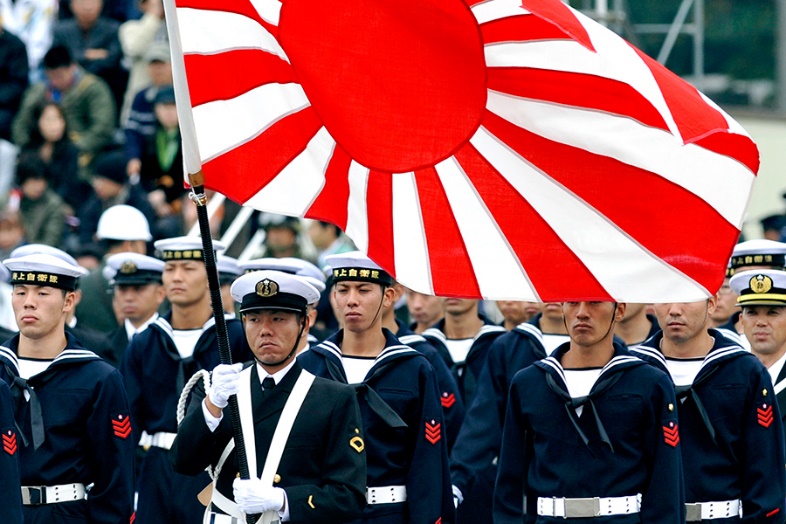 В японском языке нет понятия «национализм», а для обозначения используется «народность» («минзокусюги»), имеющее положительное значение. Японский национализм стартовал одновременно со становлением государства, и нация всегда была инкорпорирована в понятие государства, никогда не существовала независимо от него. 
       Националистическая идея как политическая доктрина имеет три опорные точки:
1) японская нация обладает ярко выраженной уникальностью и особым характером;
2) интересы и ценности японской нации обладают приоритетом перед всеми остальными интересами и ценностями;
3) японская нация должна быть независимой, насколько это возможно в каждый исторический момент.
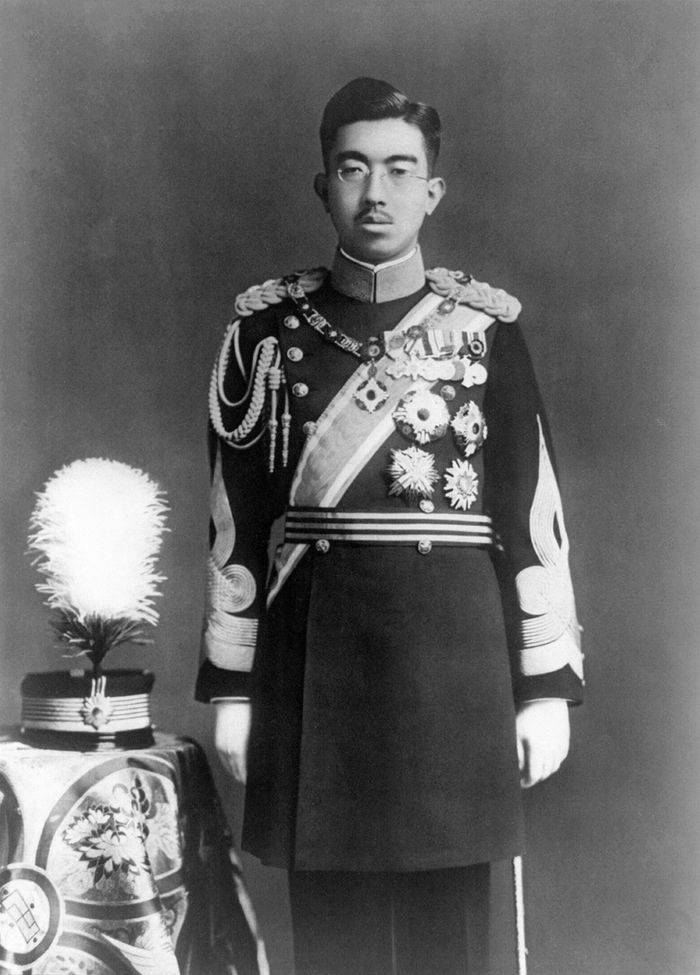 Выделяются следующие особенности государственного национализма Японии:
1) государственнический характер идеологии и политические цели ее реализации. Механизмы консолидации власти направлены на установление государственного контроля над всеми сторонами жизни общества;
2) государственный национализм в Японии ориентирован на мобилизацию нации, на борьбу с внешней угрозой;
3) национализм в Японии одновременно отражает основные доктрины национального поведения страны в системе международных отношений: «оборонительную», «осторожного сближения с другими нациями», «просвещенного международного лидерства», «радикализации» (обострения конфликта);
4) в истории Японии национализм развивался как авторитарный императорский;
5) нация всегда существовала в условиях страха перед внешними вызовами, что находило свое выражение в оборонительном национализме и защитном патриотизме.
Император Хирохито
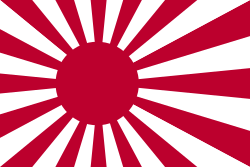 Ведущим организационным принципом Японии является принцип места. Людей объединяет в группы единство места действия, единство организационных рамок (семья, община, компания, государство, нация), представление о себе как части, острая потребность в ориентации на зависимость, благожелательное отношение к духу зависимости. Сильный проявляет терпимость к слабому, защищает его, не требуя взаимных обязательств, представления, что старший, более сильный партнер, должен с уважением относится к интересам младшего. Стратегия кризиса – «ничего не делая, добьешься наивысшего добра» - неравноправие, зависимость Японии от внешнеполитической стратегии США. Реакцией на такое положение является всплеск национализма, который наблюдается в настоящее время.
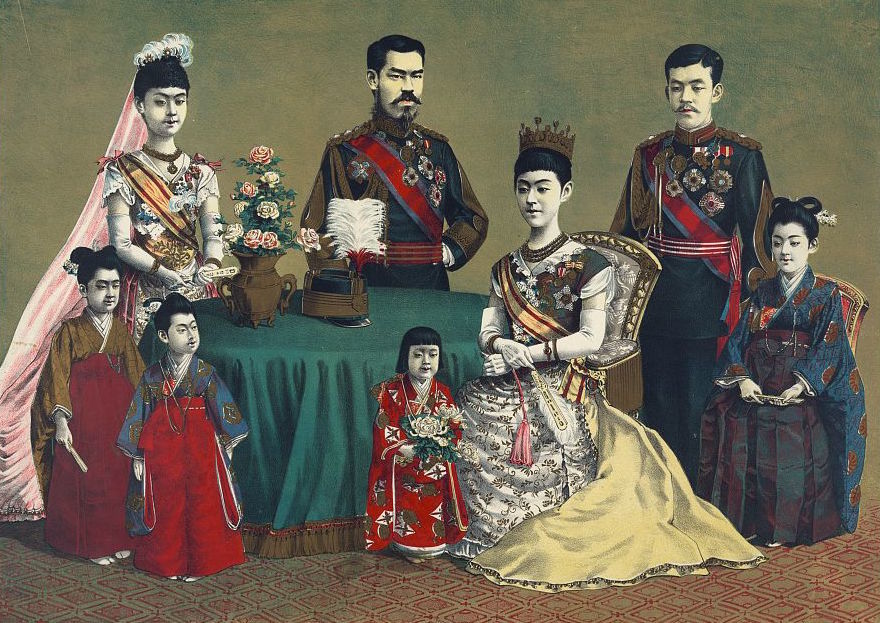 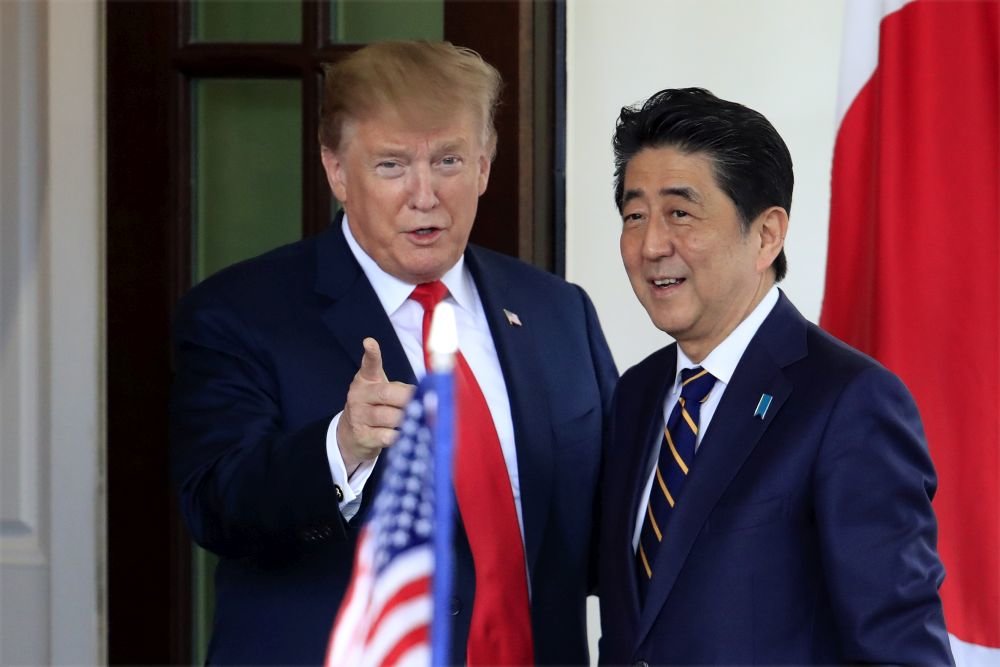 По представлениям японцев никто не может служить двум хозяевам, поэтому, выбирая между великими державами, Япония предпочитает ориентироваться на США и имеет гораздо более прохладные связи с Китаем и Россией.
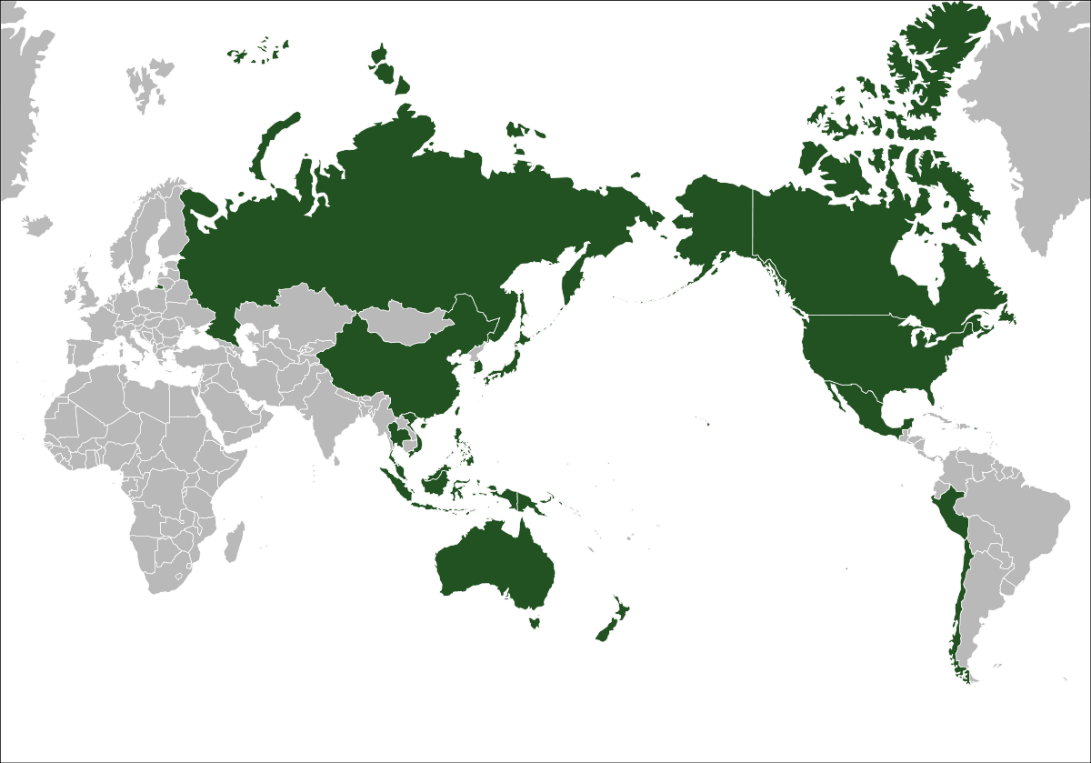 Идеология Японии на международной арене проявляется в концепции «азияцентризма». Данная концепция предусматривает географическое ограничение активности Японии пространством АТР при исключительной концентрации на нем. 
Пространство АТР согласно этой модели организуется японскими геостратегами в виде концентрических кругов. Первый из них образует территория собственно метрополии, защита которой является жизненным интересом страны. 
Второй круг образуют побережье континентального Китая, Корейский полуостров, Приморье, Сахалин. Третий круг формируют территории государств АСЕАН и Индокитай, а также океанические акватории от побережья Индии до Гавайских островов.
Страны-участницы АТР
Если говорить о сотрудничестве Японии со странами Азиатско-Тихоокеанского региона, то следует отметить, что концепции взаимодействия с государствами данного региона существуют в Японии на протяжении длительного времени. 
Например, доктрина Ёсида, согласно которой основой геополитической стратегии страны стало сочетание совместного доминирования в военно-политической сфере с США и лидирующего положения Японии в экономической сфере в Азиатско-Тихоокеанском регионе. Япония с 60-х годов в свои геополитические цели включала создание АТР как подсистемы мировой экономики. В этой подсистеме лидирующая роль, по различным японским доктринам, принадлежала именно Японии. В последние десятилетия, когда быстрый экономический рост превратил Китай в лидера не только в АТР, но и во всем мире, Япония пересмотрела свою концепцию. Она не отказалась от места лидера АТР, объясняя его необходимостью создания противовеса Китаю в АТР. 
Япония активно участвует во взаимодействии государств этого региона. Например, Япония  оказала существенную поддержку развивающимся странам региона в борьбе с финансовым кризисом, решала проблемы безопасности судоходства, патрулировала вместе с Малайзией, Индонезией, Сингапуром, Южной Кореей и Китаем Малаккский пролив для пресечения деятельности пиратов. Таким образом, для Японии Азиатско–Тихоокеанский регион всегда входил в сферу стратегических интересов.
Положения Японии в ООН
Япония входит в данную организацию с 1956 года и является непостоянным членом Совета Безопасности ООН. До 2010 года Япония присутствовала в СБ ООН 19 лет. С 2004 года Япония, совместно с Германией, Индией и Бразилией, добивается постоянного членства в СБ ООН.
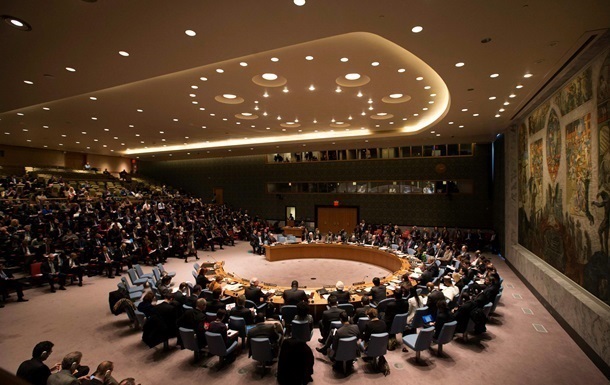 Присутствие в Совете Безопасности ООН в качестве постоянного члена дает большие преимущества государству, так как СБ ООН обладает функциями и полномочиями:
1. поддерживать международный мир и безопасность в соответствии с принципами ООН;
2. расследовать любой спор или ситуацию, которая может привести к международным трениям;
3. выносить рекомендации относительно мер урегулирования международных споров и условий их разрешения;
4. предпринимать военные действия против агрессора;
5. осуществлять в «стратегических районах» функции ООН по опеке
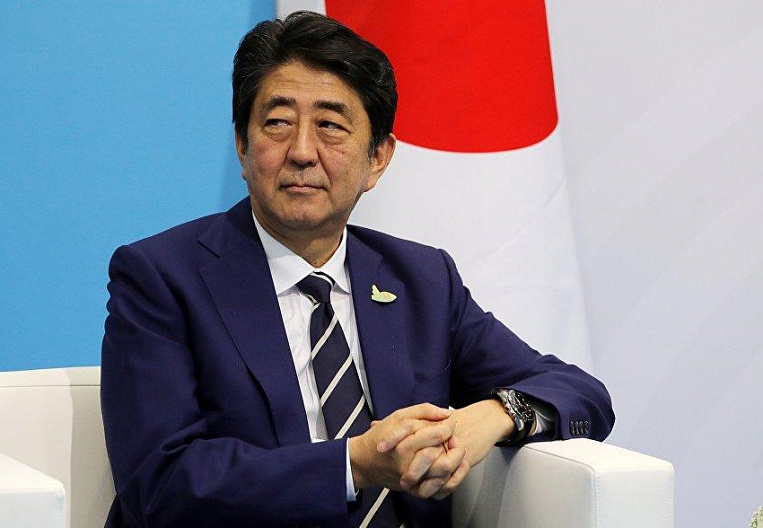 Китай и Япония
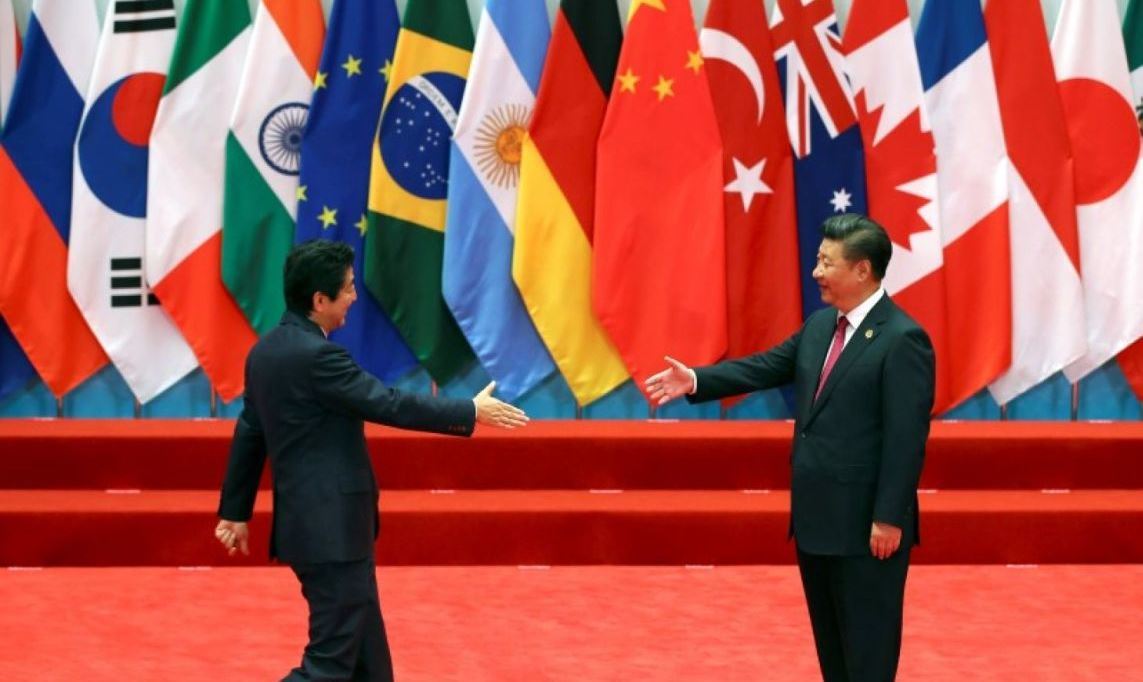 В настоящее время Япония и Китай готовы оказывать друг другу посильную помощь в решении многих проблем. Отношения между странами нормализовались около 30 лет назад. По словам представителей Японии, это результат усилий обеих сторон. Для дальнейшего мирного сотрудничества необходимо учитывать общий опыт, уроки истории и ранее подписанные документы.
Россия и Япония
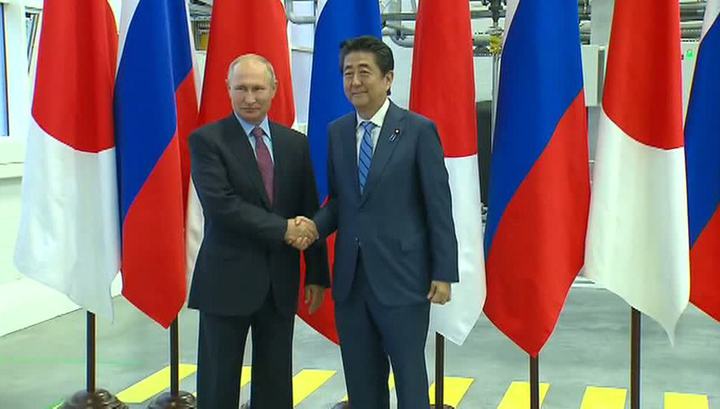 Современные отношения Японии и России исходят из прошлого этих стран. Ещё в советский период начался конфликт касательно Курильских островов. В данный момент Япония, как и прежде, требует от России передать ей группу южнокурильских островов, которые были присоединены к СССР после окончания Второй мировой войны. «Северные территории» - это острова: Кунашир (Кунасири), Ловцова (Бэнтон), Итуруп (Эторофу) с прилегающими островами Лебедя и Камень-Лев (Моэкэси), Шпанберга (Шикотан), и группе островов Плоские (Хабомаи), к которой относятся острова Сигнальный (Кайгара), Танфильева (Суйсё), Юрий (Юри), Анучина (Акиюри), Зеленый (Сибоцу) и Полонского (Тараку) . Общая площадь всех островов составляет 5 тыс. кв. км.
США и Япония
Так сложилось, что США исторически оказались едва ли не первым государством, оказавшим коренное влияние на ключевые сферы жизни японского государства, буквально перевернув их и спровоцировав модернизационные процессы внутри Страны Восходящего Солнца. Несмотря на участие обоих государств во Второй мировой войне на противоположных рубежах, уже после войны японо-американские отношения развивались в весьма необычном русле, их можно назвать партнерско-соперническими. Особенно динамично такие отношения начали развиваться после окончания вьетнамской войны и разграничения сфер влияния в крайне важном для обеих сторон регионе АТР, причем важном в экономическом, политическом и стратегическом планах.
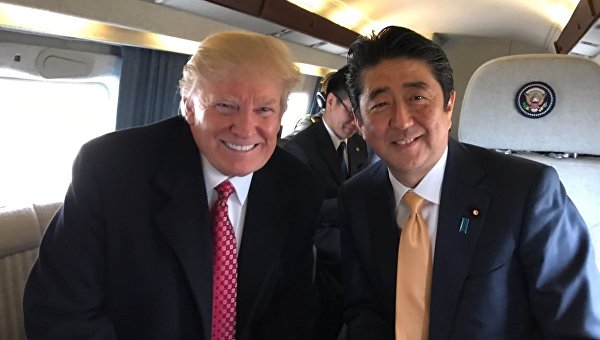 Перспективы
Среди тенденций, положительно влияющих на развитие Японии, можно выделить две: экономическая интеграция и начало формирования региональной (азиатской) идентичности.
США пытается выстроить новый миропорядок с учетом меняющейся геополитики региона. Очевидно, что для успешности такого проекта необходимо добиться встроенности всех крупных игроков региона в складывающуюся систему отношений.
Сценарии геополитики Японии
Сценарий 1. США, уставшие от имиджевых локальных конфликтов, и внутренних экономических проблемам, решают сжать расходы на сферы влияния. Китай усиливается и расширяет сферу своих национальных интересов. США создают иные альянсы в Азии и идут на раздел сфер влияния. В этом случае Япония может попасть в китайскую сферу влияния.
Сценарий 2. США, сохраняют свои притязания на определяющую позицию в регионе. Они развивают отношения с Китаем, но при этом создают систему сдерживания с помощью своих союзников и партнеров. Япония играет ключевую роль в этом процессе. Индия также, не вступая в открытое соперничество с Китаем, служит балансом для роста китайского влияния в Азии.
Сценарий 3. Сценарий основан на создании союзов (типа ЕС) государств, имеющих разные ресурсы  жизнеобеспечения.
Основой экономической базы является энергетика: вопреки распространенному (на Западе) мнению, постиндустриальная экономика неизмеримо больше нуждается в энергии, нежели экономика промышленная, и развитие сберегающих технологий здесь не поможет: оно снижает удельную, а не интегральную энергоемкость производства. Следовательно, превалирующими ресурсами развития общества будущих 3-4 десятилетий  остаются привычные энергетические ценности, как нефть, газ, уран, коксующийся уголь.